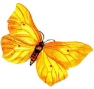 Муниципальное  бюджетное дошкольное общеразвивающее учреждение детский сад №31 п. Мирской МО Кавказский район
Инновационные формы работы с родителями в соответствии с требованиями ФГОС ДО
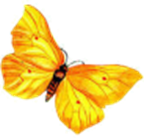 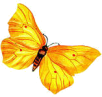 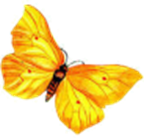 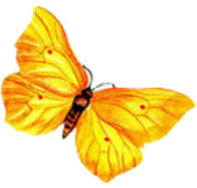 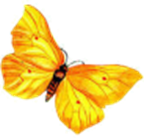 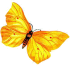 Подготовила старший воспитатель первой квалификационной категории Ступакова Н.В.
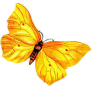 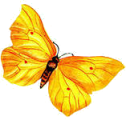 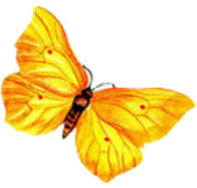 С введением Федерального Государственного Образовательного Стандарта большое внимание уделяется работе с родителями. Работа должна иметь дифференцированный подход, учитывать социальный статус, микроклимат семьи, родительские запросы и степень заинтересованности родителей деятельностью ДОУ, а так же повышение культуры педагогической грамотности семьи. 

Детские годы – самые важные в жизни человека. И как они пройдут, зависит от взрослых – родителей, воспитателей. 
Семья играет важную роль в жизни ребёнка, и наша, педагогов, задача – раскрыть перед родителями важные стороны психического развития ребенка на каждой возрастной ступени дошкольного детства, порекомендовать приемы воспитания.
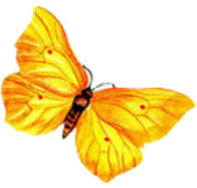 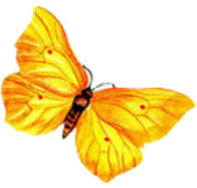 Анализ организации работы с родителями выявил ряд актуальных проблем: 
Педагоги придумывают разные формы вовлечения мам и пап в обучение и воспитание их собственных детей – собрания, стенды…., но откликаются на них только малая часть родителей.
 Почему так происходит? Не хотят, потому что заняты? Не понимают значимости? Всего понемногу. Но в большей степени – потому что не испытывают насущной потребности.
 
Чтобы помощь родителей была действенной, а дело воспитания и развития стало общим делом семьи и детского сада, надо воспитывать не только детей, но и их родителей. Причем не столько воспитывать, сколько общаться, сотрудничать, обмениваться опытом и мнениями, обсуждать проблемы и вместе искать пути и способы их решения.
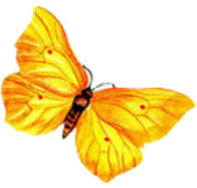 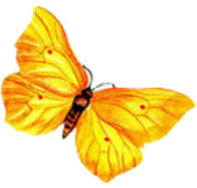 Проблема
Как организовать взаимодействие семьи и детского сада?
Как аргументировать необходимость участия родителей в жизни ребенка в детском саду?
Как создать условия, чтобы родители желали сотрудничать с детским садом?
Что нужно сделать, чтобы им в детском саду было интересно?
       И тут на помощь приходят инновационные методы взаимодействия  с родителями.
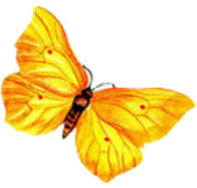 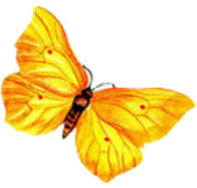 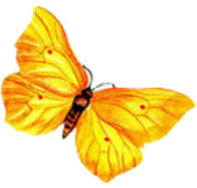 Инновация (англ. innovation) — новшество, нововведение. Использование инноваций в детском саду предполагает введение в образовательный процесс обновлённых, улучшенных и уникальных идей, полученных творческими усилиями воспитателя. Целью инновационной деятельности в дошкольном учреждении является повышение эффективности процесса обучения и получение более качественных результатов.
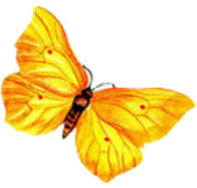 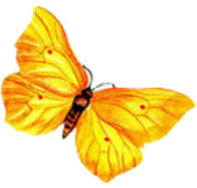 Инновационные формы работы с родителями:
1. Дни Добрых дел
2. Совместное творчество
3. Совместные праздники
4. Совместные проекты
5. Родительская почта
6. Общение в соц.сетях
7. Семинар-практикум
8. Дни открытых дверей
9. Мастер-класс
10. «Почтовый ящик».
11. Школа молодой семьи
12. Семейные клубы.
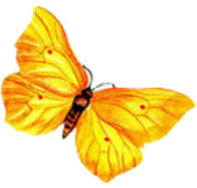 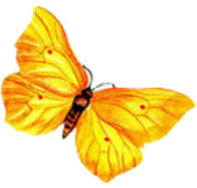 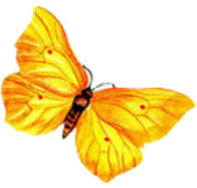 Основными целями работы семейных клубов являются:
-объединение усилий ДОУ и семьи в вопросах воспитания и развития детей;
-повышение педагогической компетентности родителей;
-обмен опытом семейного воспитания;
-укрепление детско-родительских отношений;
-предоставление родителям возможности общаться друг с другом и детьми.
Формы работы каждого клуба могут быть разными в зависимости от темы, состава участников и задач: круглый стол, тренинг, практикум, решение педагогических ситуаций, видео просмотры по организации жизни детей в учреждении, организация совместной деятельности детей и взрослых.
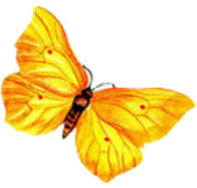 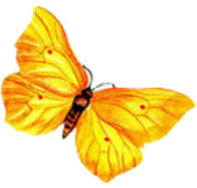 Встречи за «круглым столом» расширяют кругозор не только родителей, но и самих педагогов. Темы для встреч могут быть различными. В этой форме работы примечательно то, что ни один родитель не остается в стороне, почти каждый принимает активное участие, делясь интересными наблюдениями, высказывая дельные советы. Обобщить и  закончить встречу может психолог или педагог.
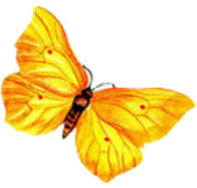 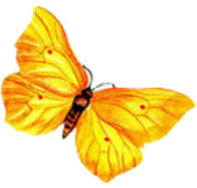 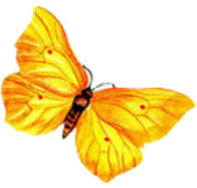 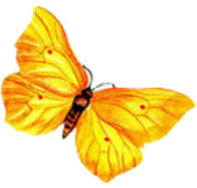 Онлайн общение с родителями посредствам интернет сайта позволяет познакомить родителей с дошкольным учреждением, его уставом, программой развития и коллективом педагогов; показать все виды  деятельности по развитию личности каждого ребенка, осуществлять педагогическое просвещение  родителей  по их запросам.  
В результате такой формы работы родители получают информацию о содержании работы с детьми, платных и бесплатных услугах, оказываемых узкими специалистами. 
В гостевой книге сайта любой родитель может задать интересующий его вопрос и в течении некоторого времени получить на него ответ в виде консультации, рекомендации, совета и т.д. Главное, чтобы все перечисленные выше формы работы и рекомендации не навязывались, а вызывали интерес своей новизной, подавались без штампов, назиданий и нравоучений.
Ожидаемые результаты:
– повышение уровня педагогической и правовой компетентности родителей, 
– рост родительской активности, 
– установление тесного контакта с каждой семьей, 
– согласование воспитательного воздействия на ребенка, 
– обобщение положительного опыта семейного воспитания. 
Использование разнообразных форм работы с родителями дает определенные результаты: родители сплачиваются, активно участвуют в жизни детского сада, становятся верными помощниками воспитателю.
Спасибо за внимание!
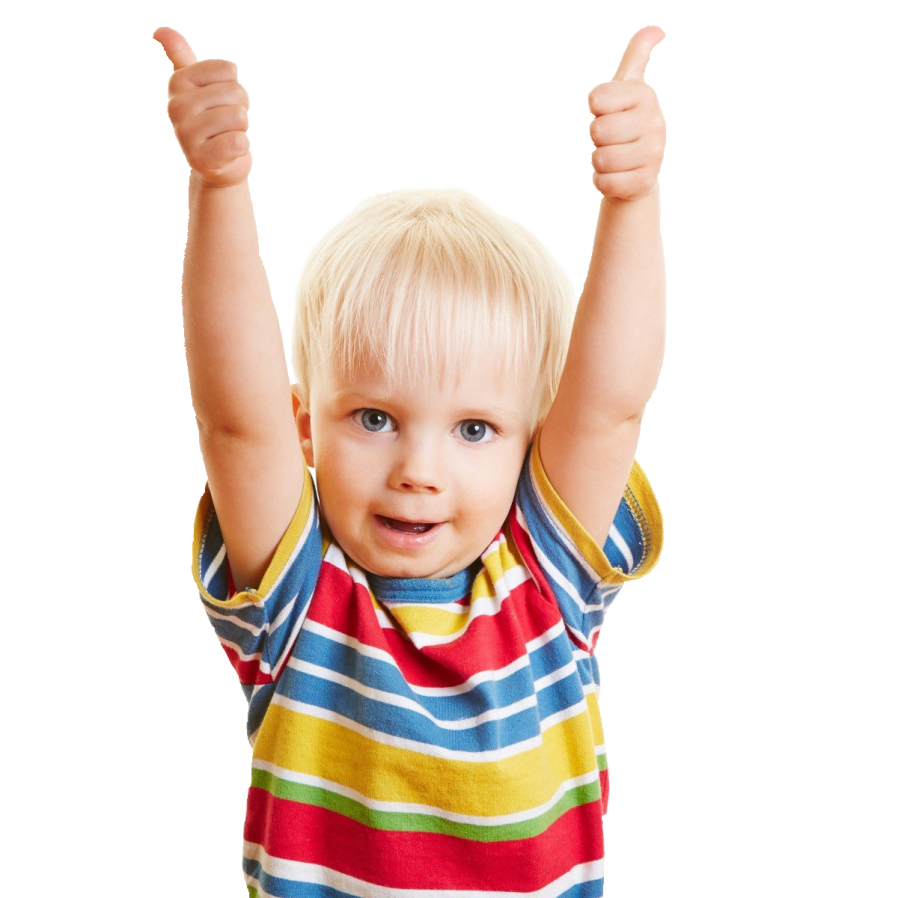